www.sosuesbjerg.dk
Selvevaluering 2022
                
Læringcaféen
– en del af læringsmiljøet på SOSU Esbjerg


0.  	Baggrund, formål, metode og proces
www.sosuesbjerg.dk
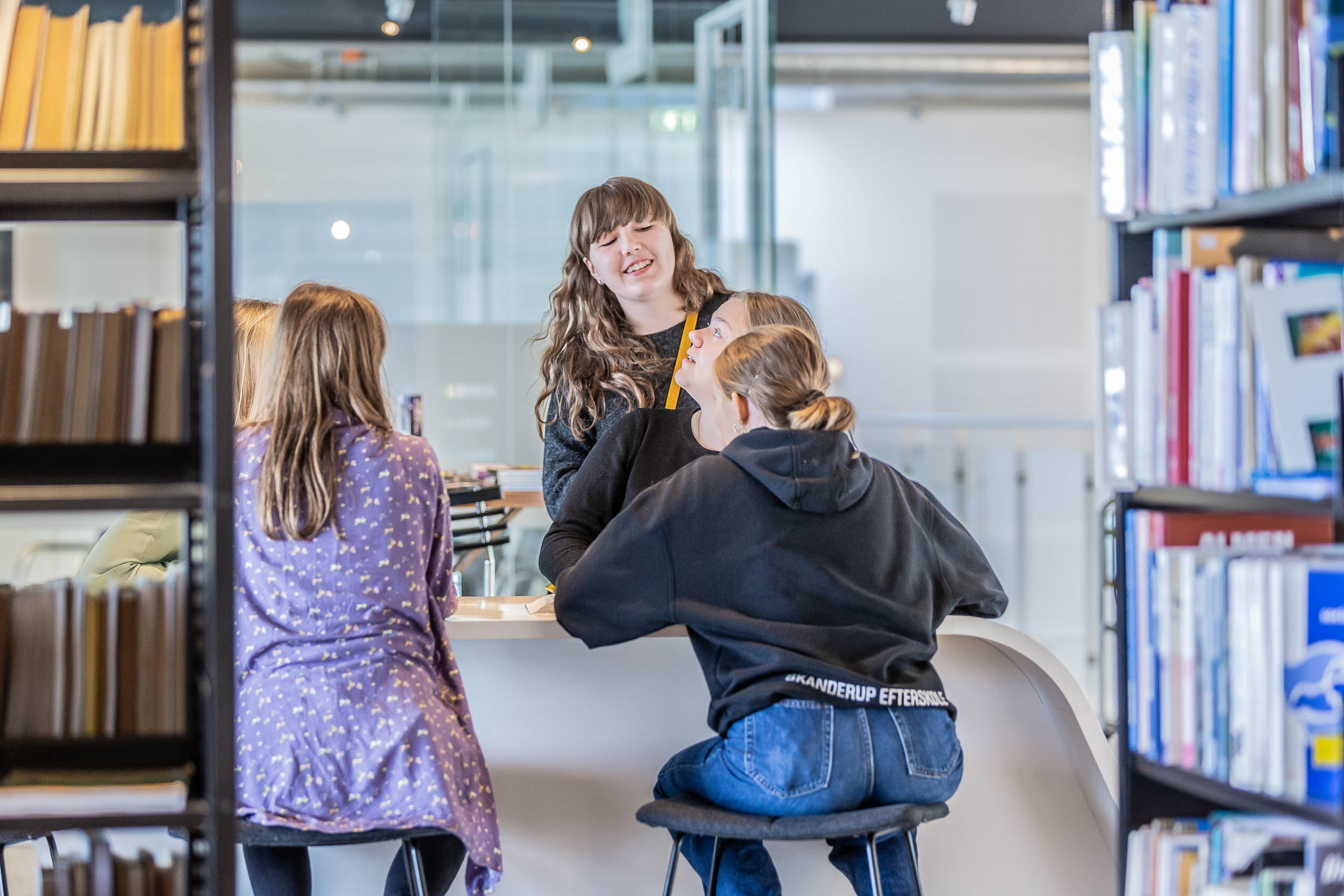 Baggrund
Baggrund for selvevalueringen:
Hovedbekendtgørelsens kap. 2 

Baggrund for udvalgt område:
Efter Corona-nedlukningerne har der - både fra elever og lærere - været et ønske om en udvikling af "lektiecaféen" hen imod en "læringscafé" med fokus på 
Større nærhed
Let tilgængelighed
Samling af tilbud
Elevernes behov for læring

Baggrund for nuværende tilbud:
Skolens FPDG 
Strategi 2025 - læringsformer og nye kompetencer
www.sosuesbjerg.dk
Formål med årets selvevaluering
Vi vil med selvevalueringen
Undersøge elevernes kendskab til og brug af nuværende Læringscafé
Undersøge elevernes ønsker til udviklingen af Læringscaféen
Kvalificere udviklingen af Læringscaféen med udgangspunkt i 
Forskellige elevperspektiver og –behov
Lærernes faglige vurdering
Ledelsens prioriteringer
www.sosuesbjerg.dk
Metode:->  Spørgeskemaundersøgelse af elevernes kendskab til, brug af samt ønsker til udvikling af Læringscaféen->  På baggrund af ovenstående – og med udgangspunkt i Strategi 2025 samt FPDG – gennemføres        fokusgruppeinterviews med udvalgte elevtyper, udvalgte tovholdere i Læringscaféen og udvalgte     uddannelsesledere om deres forskellige syn på udviklingsbehov
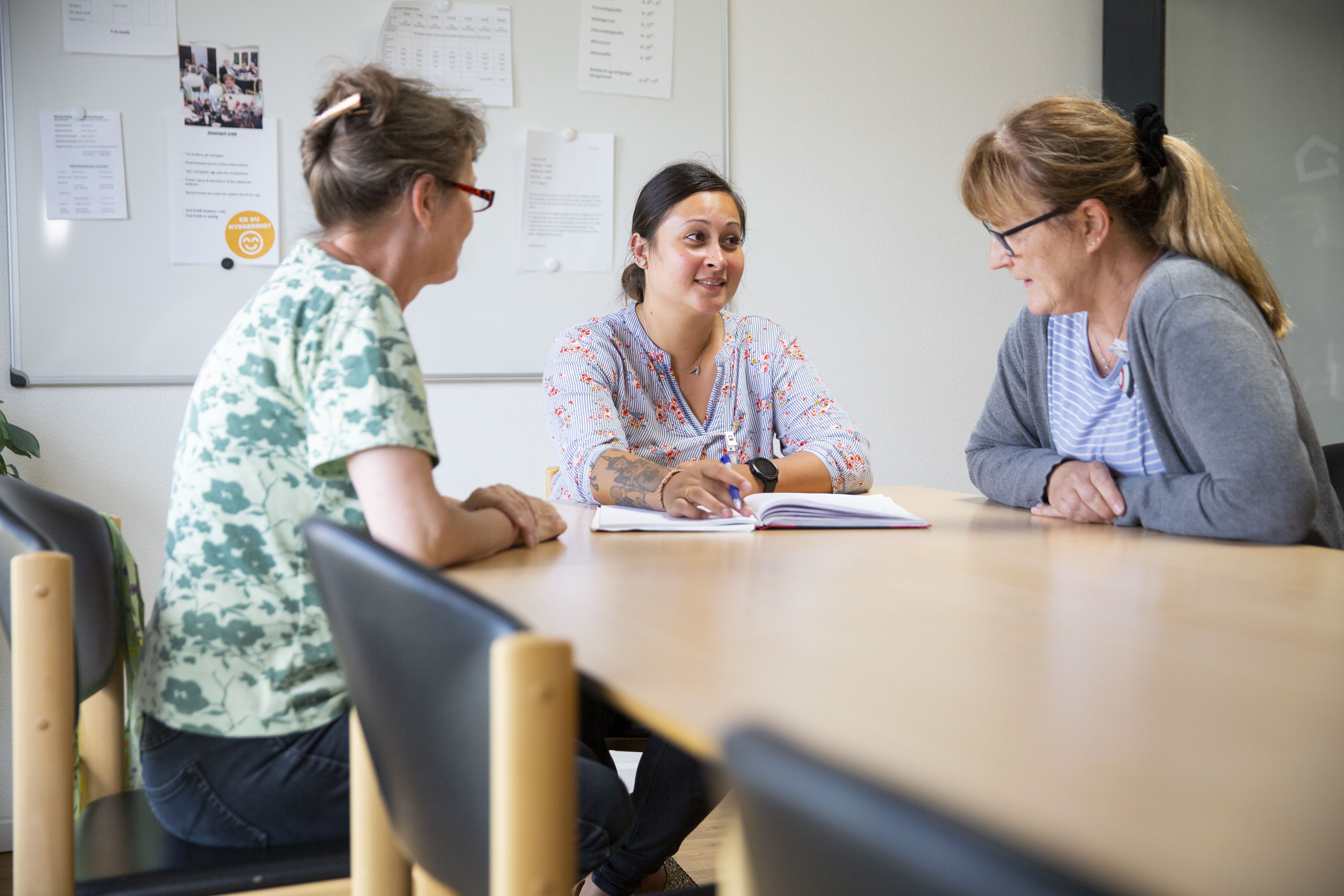 FAKTA
Metode og proces (1/4)
1.	Fakta om spørgeskemaundersøgelsen af elevernes kendskab til, 
	brug af samt ønsker til udvikling af Læringscaféen 

 	Valg af fokus og referencerammer for de semi-strukturerede  
	fokusgruppeinterviews

	På baggrund af spørgeskemaundersøgelsen og aktuelle pædagogiske 
	drøftelser blev følgende fokus valgt:

	Motivation / ”Vejen til motiverede elever”, EMU, juni 2022
	Noemi Katznelson	

  	”Læringsmestring” / ”Self-efficacy”, Kognition & pædagogik, 2012
	Albert Bandura

   	Skolens FPDG, særligt
	”Læreren er central i forhold til elevernes engagement, motivation og læring”
	”Læreren skal være understøttende i forhold til relationen lærer, elev og fag"
	”Lærerne skal understøtte elevens udvikling af tilegnelseskompetencer"
FAKTA
Metode og proces (2/4)
Udarbejdelse af fælles spørgeguide til fokusgruppeinterviewene

  	Fokusgruppeinterviews - med 3 elevgrupper: 

6 elever, der bruger Læringscaféen
3 elever, der ikke bruger Læringscaféen
3 elever, der oplever sproglige udfordringer og som bruger/ikke bruger Læringscaféen

Deltagerne i fokusgruppeinterviewene var elever, der selv meldte sig efter opslag på TEAMS og opsøgende arbejde i kantinen

5. 	Fokusgruppeinterview med 3 tovholdere i Læringscaféen
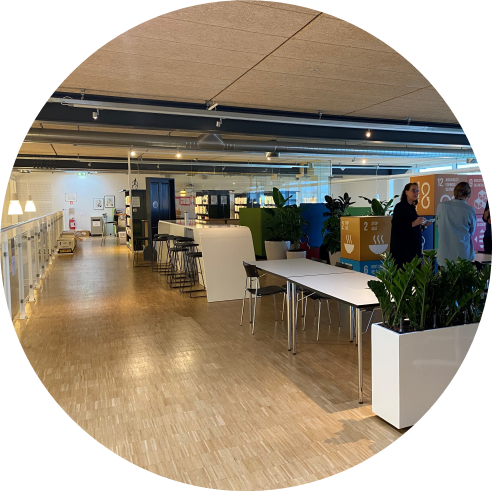 FAKTA
Metode og proces (3/4)
6.   	Opsamling på udvalgte budskaber fra fokusgruppeinterviewene
Tematik: Motivation og ”Læringsmestring” – Self-efficacy”
Tematik: Lærerens rolle
Tematik: Tilbud og læringsmiljø

 	Høring i Elevrådet
	Aftale om at følge op mhp. fortsat elevinddragelse Læringscaféens udvikling

8. 	Information, dialog og kvalificering i PU
 	Afrapportering i forhold til 3 ”rum”
Fakta – sendes ud som forberedelse til mødet 23. jan. 2023
Narrativer – læses og opleves på mødet d. 23. jan. 2023
Reflekterende dialoger via Padlet og fælles opsamling
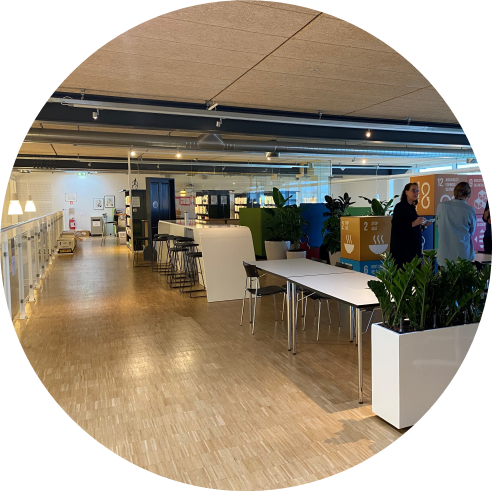 FAKTA
Metode og proces (4/4)
10. 	Drøftelse i ledelsen og valg af prioriteringer (den 6. feb. 2023)

	Drøftelse af undersøgelsens resultater og de efterfølgende refleksioner.

	Hvordan fortsætter vi den reflekterende dialog om ”Læringscaféen 	for alle”?  
Afklaringer
Prioriteringer
Strategi 2025
Udviklingen af projekt: ”Det Fleksible Læringsforløb”
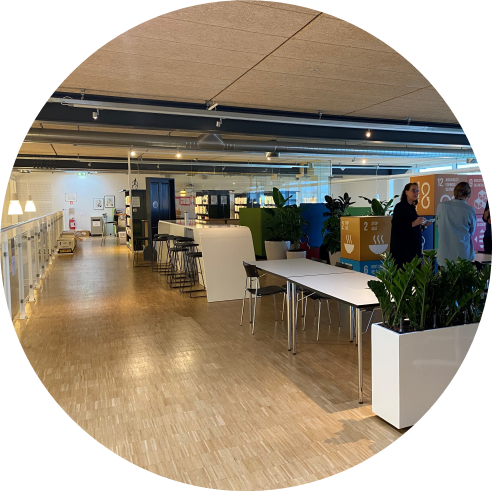 www.sosuesbjerg.dk
Tidslinje